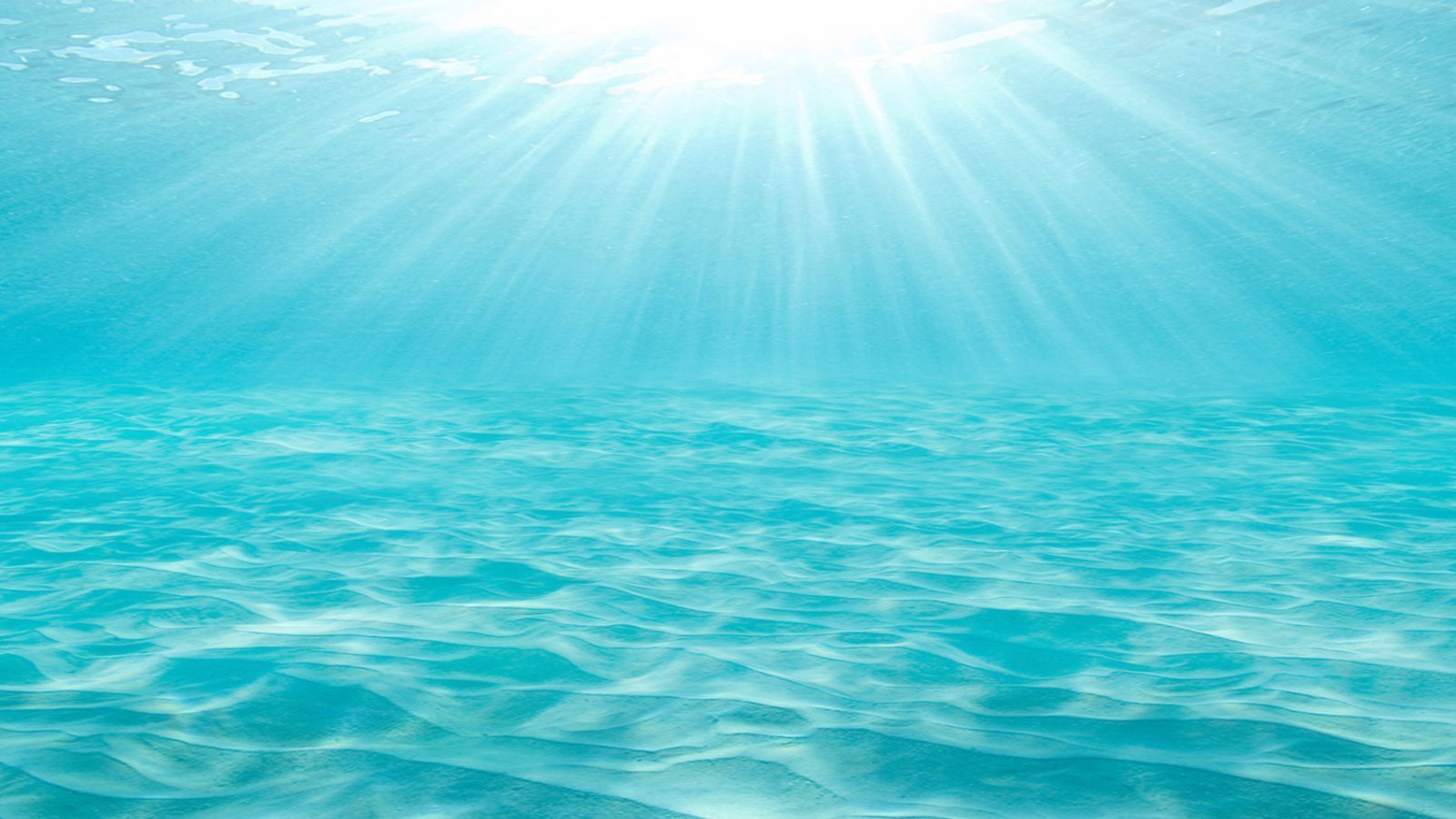 Дуб з…лёный  над х…лмом,
А под дубом б…льшой дом.
В доме буковки ж…вут,
И г…стей к себе зовут.
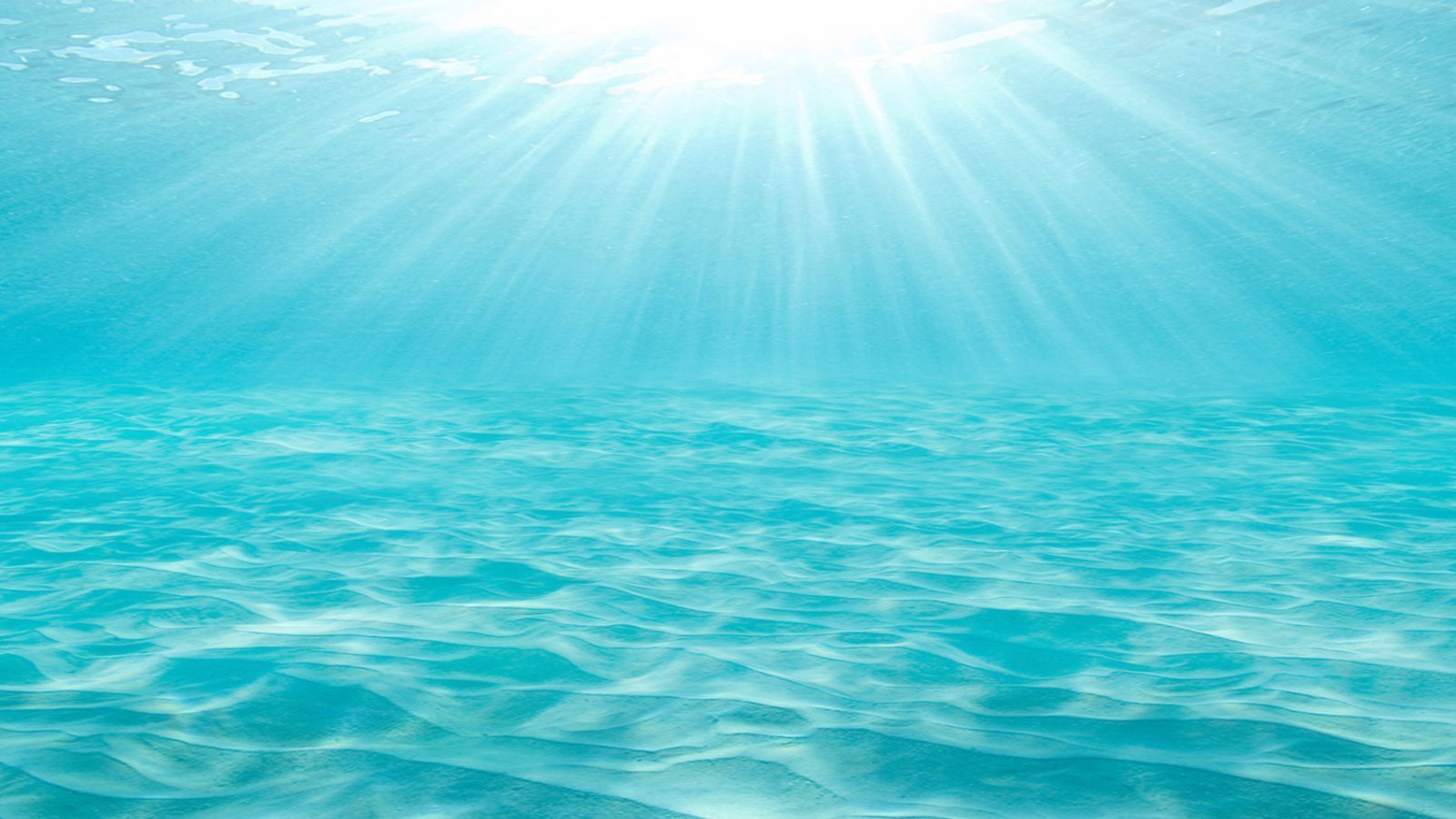 Дуб зелёный  над холмом,
А под дубом большой дом.
В доме буковки живут,
И гостей к себе зовут.
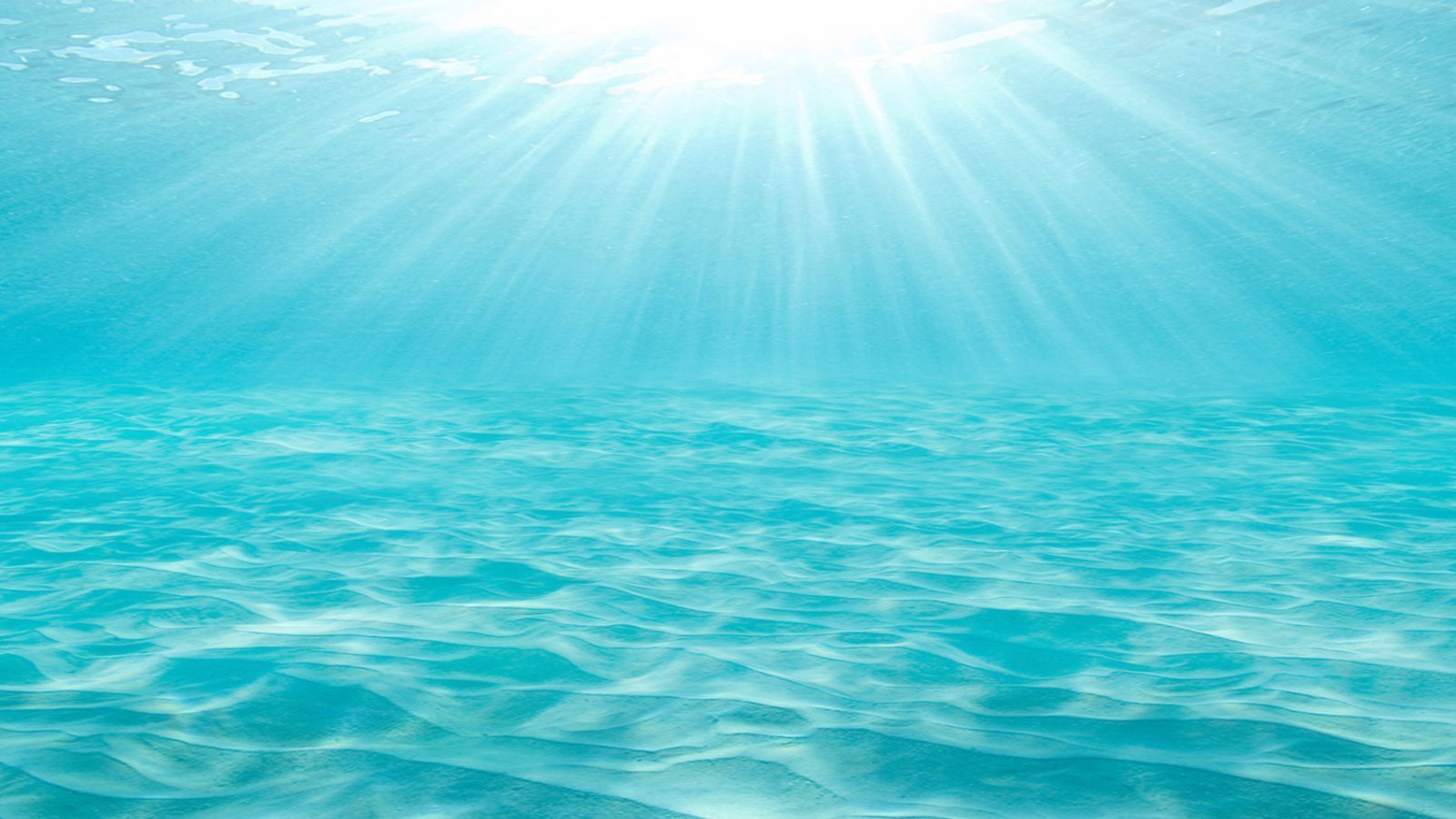 Тема: ???
Цель: ???
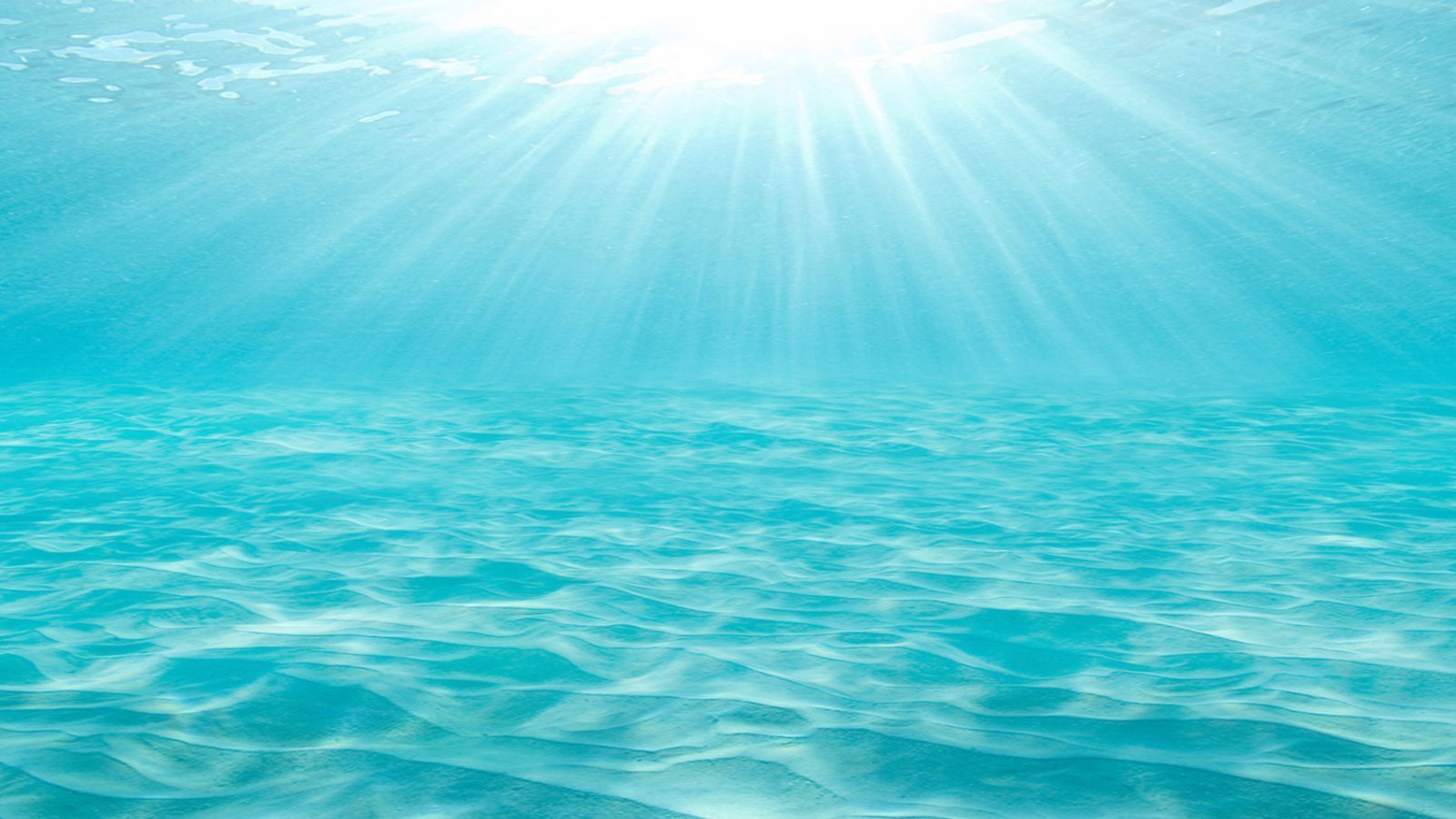 Тема: «Обобщение знаний о ….»

Цель: закрепить знания о …
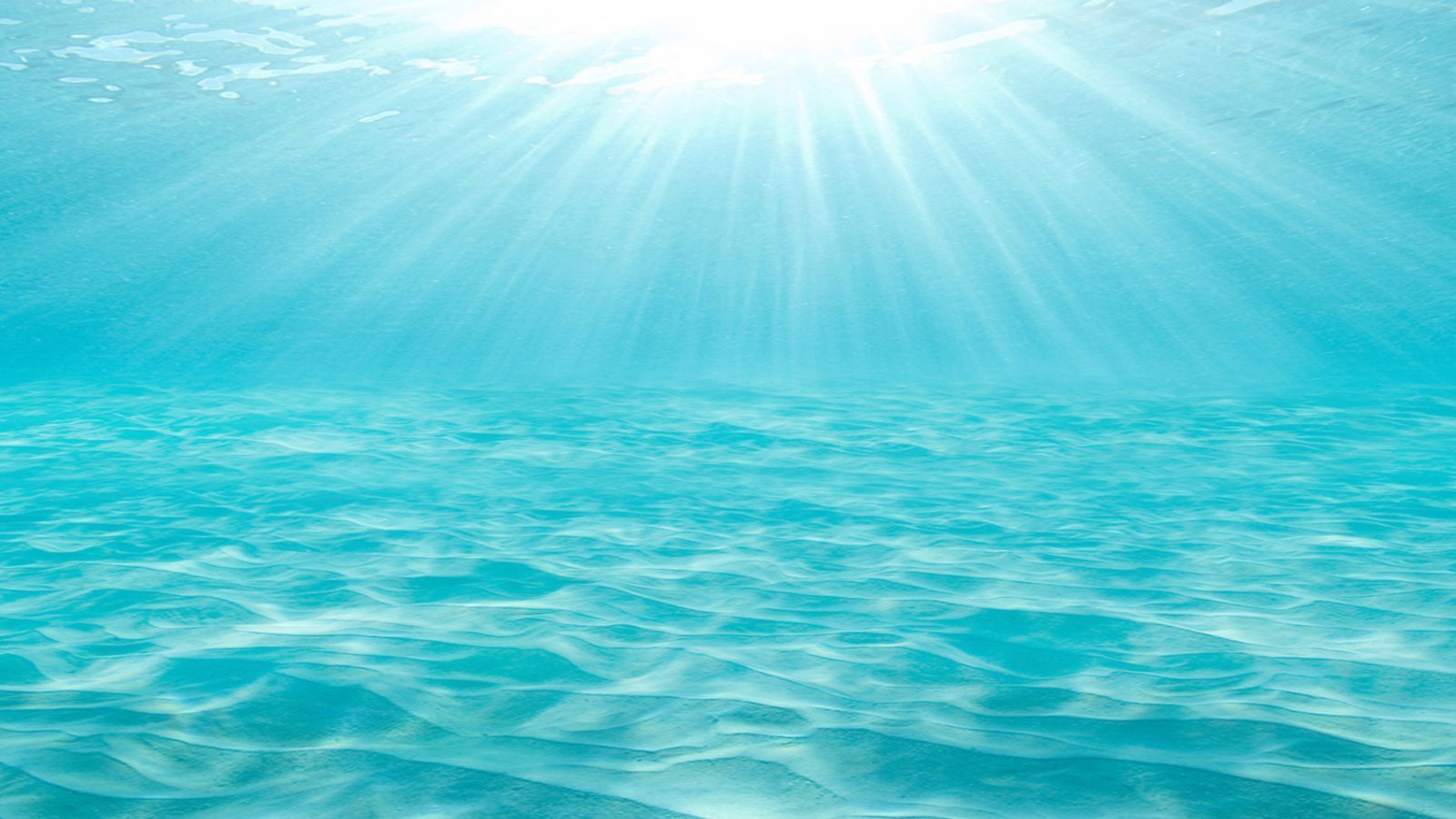 Тема: «Обобщение знаний о правописании слов с безударными гласными в корне слова»

Цель: закрепить знания о правописании безударных гласных в корне слова
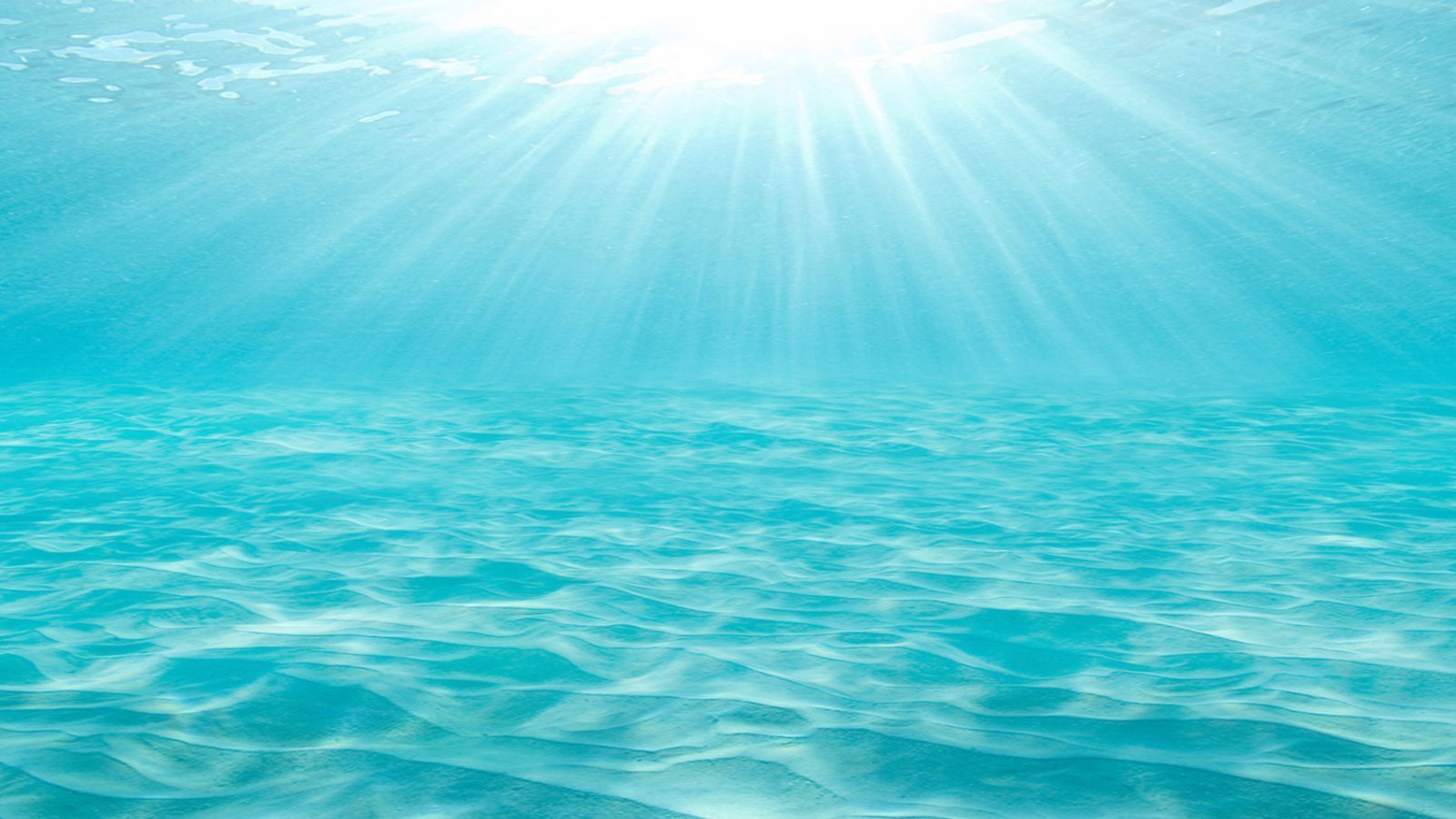 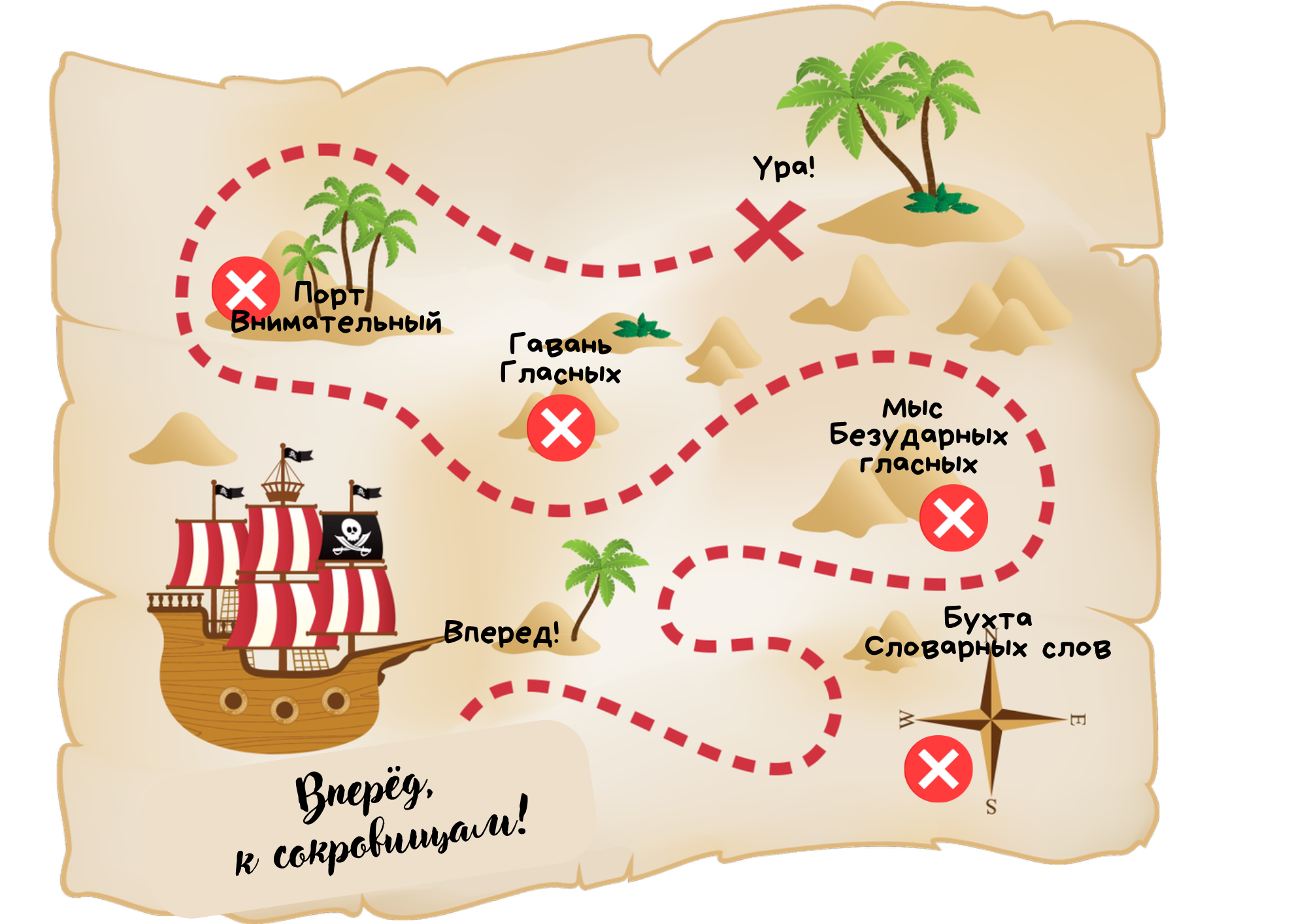 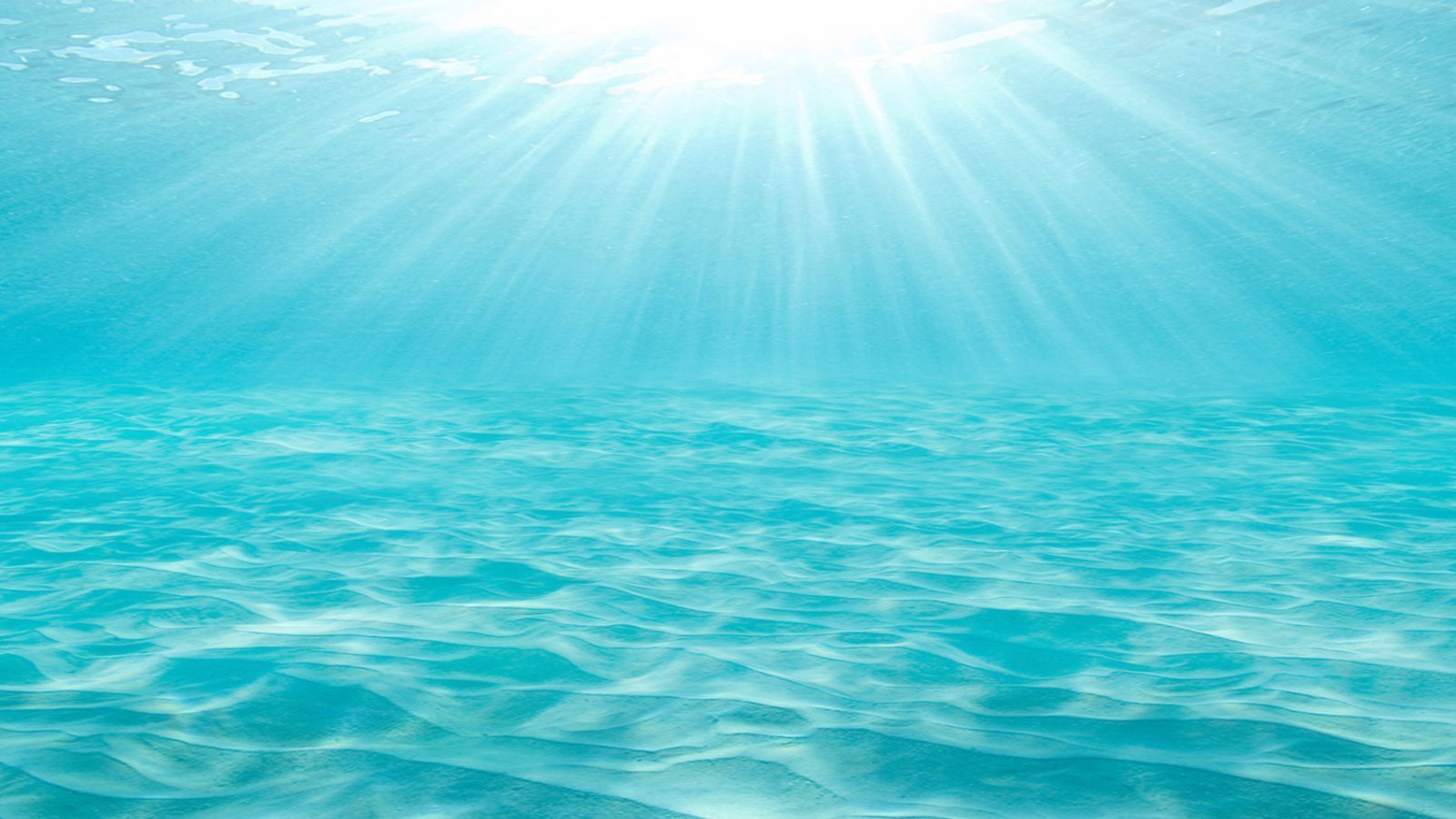 Д…жди, гл…за, сн…га, 
г…ра, вр…чи, св…сток.
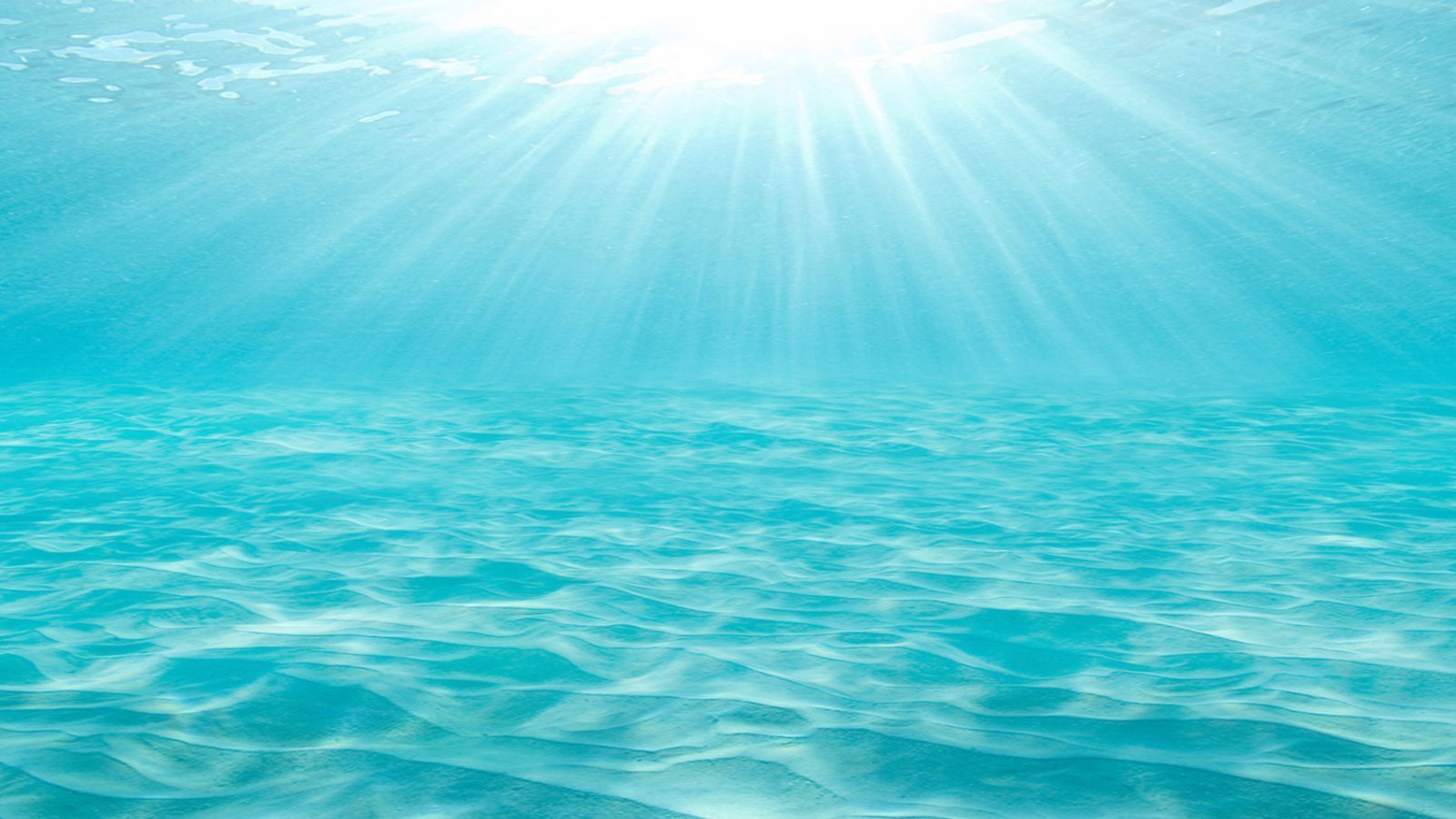 1.Белка, беленький, белить.
2.Водный, вода, водить.
3.Лось, лоскут, лосёнок.
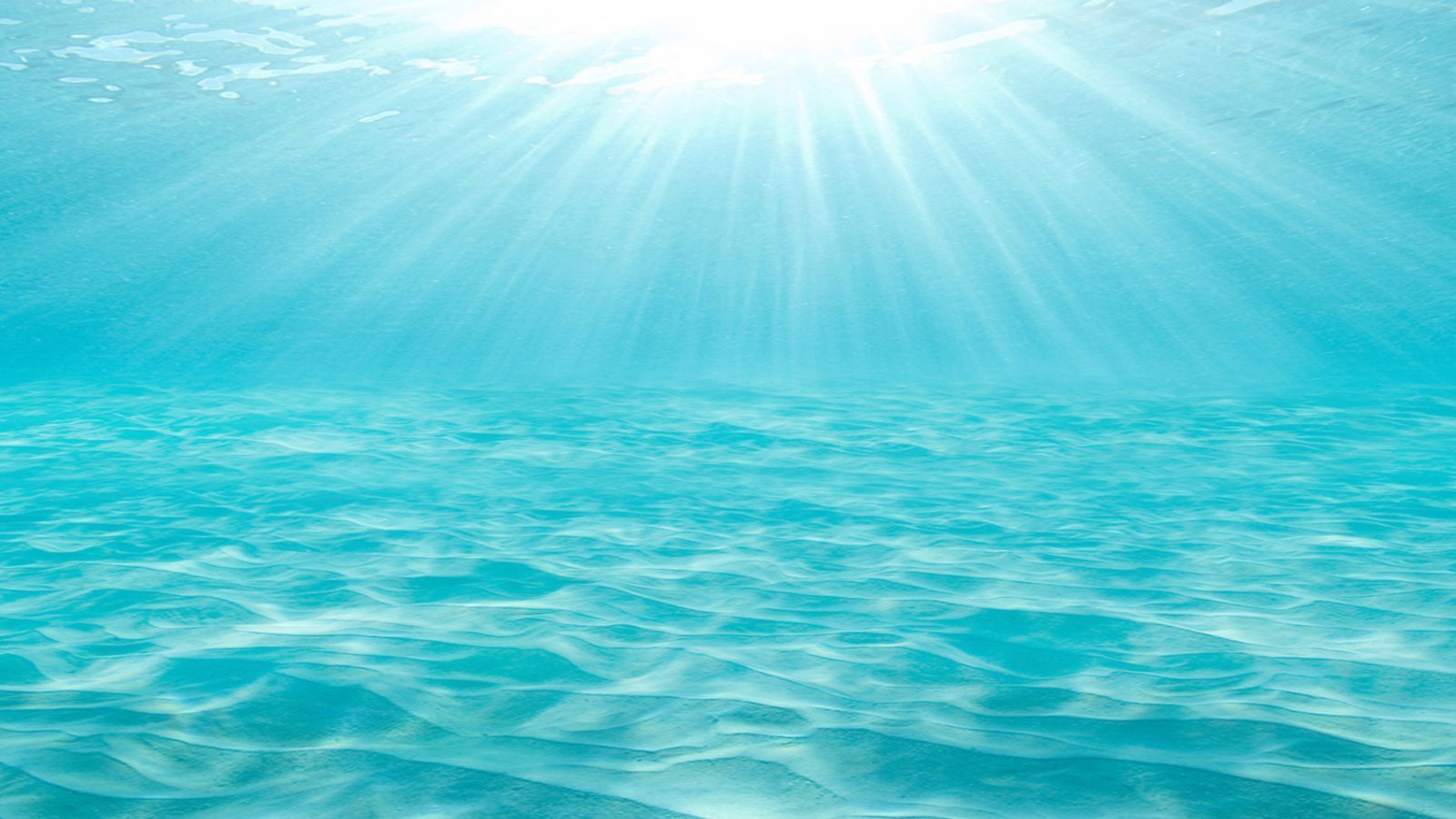 1.Белка, беленький, белить.
2.Водный, вода, водить.
3.Лось, лоскут, лосёнок.